DIŞ TİCARET BULUŞMALARIBangladeş
14 Ekim 2020

Dakka Ticaret Müşavirliği
Ülke Ekonomisi ve Dış Ticareti
Toplam Milli Gelir (2019): 302.57 Milyar $ (Dünya Bankası)
Kişi Başı Düşen Gelir (2019): 1,940 $ (Dünya Bankası)
Büyüme Oranı (2019): % 8.15 (Dünya Bankası) 
Enflasyon (2019): % 5.59 (Dünya Bankası) 
2020 Yılı Büyüme Tahmini: % 1.6 (Dünya Bankası) 
Toplam İhracat (2019): 40.82 Milyar $
Toplam İthalat (2019): 68.85 Milyar $
En Çok İthalat Yapılan Ülke: Çin, Hindistan
En Çok İthalat Yapılan Ülke: AB, ABD
Temerrüde Düşen Banka Kredisi Oranı: % 11.4 (Dünya Bankası)
Türkiye –Bangladeş Ticari İlişkiler
2019: 
İthalat 508 Milyon Dolar
İhracat 427 Milyon Dolar 
Ticaret Hacmi: 935 Milyon Dolar

2020 (ilk 8 ay)
İthalat 373 Milyon Dolar
İhracat 195 Milyon Dolar 
Ticaret Hacmi: 568 Milyon Dolar
Kaynak: TÜİK
Türkiye –Bangladeş Ticari İlişkiler
İhracat’ta İlk 5 Ürün (2020 ilk 8 ay)








Kaynak:TÜİK
Türkiye –Bangladeş Ticari İlişkiler
İthalat’ta İlk 5 Ürün (2020 ilk 8 ay)






Kaynak:TÜİK
Koronavirus Etkileri
5 Ekim 2020 tarihi itibarıyla Covid-19 verileri (Dünya Sağlık Örgütü Haftalık Raporu):
Test: 2.001.431
Vaka: 370.132
İyileşen: 283.182
Ölüm: 5.375
Günlük ortalama yeni vaka: 1.442 


Karantina uygulaması (26 Mart – 31 Mayıs 2020)
Karantina boyunca toplu taşımacılık faaliyetleri durduruldu,  bankacılık hizmetleri kısıtlı olarak (günde 2 saat) sürdürüldü ve tüm kamu kurumları ile okullar tatil edildi.
Ekonomik destekler:
Koronavirüs salgınının ekonomide ve özellikle ihracatın büyük kısmını oluşturan tekstil / hazır giyim sektöründe yarattığı yıkıcı etkiyi azaltmak amacıyla, Bangladeş Hükümeti tarafından ülkenin milli hasılasının yaklaşık %3,6’sına denk gelen 12 milyar dolar tutarındaki kurtarma paketi açıklandı. Pakette esas olarak sektörde çalışanların işlerini kaybetmemeleri ve maaşlarını düzenli olarak almaları hedeflendi.
Bangladeş Başbakanı, Eylül 2020’de yapmış olduğu BM konuşmasında kurtarma paketlerinin ihracat-yoğun endüstriler, işçilerin güvenliği, küçük ve orta ölçekli işletmeler için işletme sermayesi, ihracatın arttırılması için kredi olanakları, çiftçilere yardım, istihdam yaratma kredisi, olumsuz etkilenen işletmeler için faiz indirimi gibi unsurları içerdiğini söylemiştir.
Dış ticarette yaşanan pandemi kaynaklı gelişmeler:

Hindistan, karantina esnasında toplam 68 gün boyunca Bangladeş’le olan kara sınır kapılarındaki faaliyetlerini durdurdu.
Chittagong limanındaki işlemlerde yoğunluk nedeniyle gecikmeler yaşandı.
Nisan ayında Bangladeş dış ticareti en dip noktasına geldi.
ABD ve AB pazarlarının açılmasının etkisiyle Temmuz ayıyla birlikte ithalat ve ihracat rakamlarında normalleşme trendi başladı.
Pandeminin ekonomiye etkileri:

Gelişmekte olan bir ülke olan ve yıllarda ortalama %6`dan fazla büyüme oranı kaydeden Bangladeş pandemiden oldukça olumsuz şekilde etkilenmekte olup, Dünya Bankası ve diğer uluslararası kaynakların tahminlerine göre 2020 yılındaki büyüme oranının %1,6 olarak gerçekleşmesi  beklenmektedir. Pandemi, Bangladeş ekonomisinin büyümesini sağlayan hemen tüm sektörler üzerinde etkili olmuştur.

Bangladeş ekonomisi, esas olarak hazır giyim sektörü ile yurtdışında çalışmakta olan işçilerden gelen dövizlere dayanmaktadır. Yaklaşık 5 ila 6 milyar dolar tutarındaki yurtdışından yapılan hazır giyim siparişi koronavirüs salgını nedeniyle iptal edilmiştir. Ülke ihracatının %85’lik kısmını oluşturan hazır giyim alanındaki bu gelişme, salgının etkisini en derin şekilde hissettirdiği Nisan ayındaki Bangladeş toplam ihracatının bir önceki senenin Nisan ayına göre %82,9 oranında düşüşe neden olmuştur. Uzmanlar, pandeminin Bangladeş ekonomisi üzerinde 21 milyar dolarlık bir kayıp yarattığını hesaplamaktadır. Dünya Ekonomik Forumu tahminlerine göre Bangladeş’e yurtdışından gönderilen işçi dövizlerinin, 2019 yılına oranla %25’lik bir düşüşle 14 milyar dolara gerilemesi beklenmektedir. Yurtdıında çalışmakta olan 64 bin Bangladeşli pandemi nedeniyle ülkesine dönmüştür.  

Havacılık, deri, dondurulmuş gıda, elektrikli ürünler, kümes hayvanları ve turizm gibi diğer endüstriler de pandemiden büyük ölçüde etkilenmekte ve hükümetin teşvik paketinden destek talep etmektedirler. Bangladeş'in bankacılık sektörü tahsili gecikmiş kredi sorunları yaşamakta ve pandemi nedeniyle halihazırdaki bu sorunların daha da artması beklenmektedir.

South Asian Network on Economic Modelling’in (Sanem) hesaplamalarına göre, Covid-19 salgını nedeniyle düşük üretim ve tedarik zincirinin aksaması nedeniyle çeşitli sektörlerde yaklaşık altı milyon kişi işsiz kalmıştır. Birçok uzman, mevcut durumun devam etmesi halinde rakamın artabileceğinden endişe etmektedir.
Normalleşme süreci ve geleceğe yönelik beklentiler

Bureau of Statistics Bangladesh'in verilerine göre Bangladeş tekstil endüstrisi toparlanma yoluna girmektedir. Bangladeş'in Ağustos 2020'de hazır giyim ihracatı bir önceki yılın Ağustos göre %44,63'lük bir büyüme göstermiştir. Ocak 2020'den bu yana art arda yedi aylık negatif büyümenin ardından gelen bu olumlu gelişme, geleceğe yönelik beklentilerin artmasına yol açmıştır.
Bangladeş Konfeksiyon İmalatçıları ve İhracatçıları Birliği'nin (BGMEA) kıdemli başkan yardımcısına göre şu anda fabrikalar %55 kapasite ile  çalışmakta olup ve bu oranın yıl sonuna kadar %70'e ulaşması beklenmektedir. Ancak pozitif vaka sayısında yaşanabilecek artışlar beklenen iyileşmeye zarar verebilir.
1 Ekim 2020  tarihi itibariyle Bangladeş, pandemi ile ilgili her türlü kısıtlamayı kaldırmış durumdadır. Eğitim kurumlarının da yakında açılabileceği yönünde değerlendirmeler sürmektedir. 
Bangladeş Civil Aviation Authority tarafından yayınlanan genelgede, yurtdışından gelen kişiler için son 72 saatte alınmış Covid-19 testinin negatif olduğuna dair belge sunulması şart koşulmaktadır. Bangladeş’ten yurtdışına gidecek kişilerin de gittikleri ülkeler tarafından istenen belgeleri beraberlerinde taşımaları gerekmektedir.
THY, Ekim ayı itibarıyla İstanbul-Dakka arasında haftada 7 sefer düzenlemektedir.
Yabancı Yatırımlar
Belli başlı Türk firmalar:
Arçelik (beyaz eşya, elektrikli ev aletleri vs.) 
LC Waikiki ( hazır giyim) 
Epik (inşaat)
NKY (teknik müşavirlik) 
Turkish Airlines (havacılık) 

Türkiye’nin Bangladeş’teki doğrudan yabancı yatırım stoğu: 
2019 itibarıyla TCMB kaynaklarında 9 milyon dolar, Bangladeş kaynaklarında 14.56 milyon dolar
Bangladeşteki toplam doğrudan yabancı yatırım:
2019 itibarıyla 18,6 milyar dolar (Bangladeş kaynakları)
En çok yatırım yapan ülkeler: Çin, ABD, Hollanda, Birleşik Krallık, Singapur.
En çok yatırım yapılan sektörler:
Enerji, Gaz ve Petrol, Tekstil ve Giyim, Gıda Ürünleri, Bankacılık, Telekomünikasyon, Deri ve Deri Ürünleri, Çimento, Bilgisayar Yazılımları ve Bilişim Teknolojileri.
Yabancı Yatırımlar
Önemli Fuarlar
DTG Dhaka Int'l Textile & Garment Machinery Exhibition
Bangladesh Denim Expo
Dye+Chem Bangladesh
Dhaka International Trade Fair
Food and Agro Bangladesh International  Expo
MEDITEX Bangladesh 
Bangladesh Buildcon International Expo
Bangladesh Leather and Footwear Expo
Dairy & Poultry Expo Bangladesh
İhalelerin Takibi
Faydalı Linkler
Bangladesh Trade Portal
Cabinet Division
Laws of Bangladesh
Economic Relations Divisions (ERD)
Bangladesh Investment Development Board (BIDA)
Bangladesh Economic Zones Authority (BEZA)
Bangladesh Export Processing Zones Authority (BEPZA)
Bangladesh National Board of Revenue
Bangladesh Customs
Bangladesh Export Policy Order, Bangladesh Import Policy Order
Bangladesh Bank
Bangladesh Bureau of Statistics (BBS)
Office of the Chief Controller of Imports & Exports
Bangladesh Standards and Testing Institution (BSTI)
Department of Patents, Design and Trademarks (DPDT)
Central Procurement Technical Unit (CPTU)
e-Government Procurement (e-GP) System
The Federation of Bangladesh Chambers of Commerce & Industry (FBCCI)
Metropolitan Chamber of Commerce and Industry (MCCI)
Dhaka Chamber of Commerce and Industry (DCCI)
The Chittagong Chamber of Commerce and Industry
Bangladesh Securities and Exchange Commission (BSEC)
Dhaka Stock Exchange Ltd
Tüketici Tercihleri
Hindistan ve Myanmar’la komşu olan Bangladeş, Güney Asya kültürüne sahip bir ülkedir. Dünya Bankası ölçümlerine göre düşük orta gelire sahip ülkeler kategorisine girmektedir. Çoğunluğu Müslüman ancak seküler bir ülke olan Bangladeş’te ayrıca Hinduizm, Budizm ve Hristiyanlık inancına sahip kişiler de bulunmaktadır. 

Nüfusun büyük çoğunluğu düşük gelir grubuna mensup vatandaşlardan oluşmakta olup gelir dağılımında zenginlerle fakirler arasında çok büyük bir uçurum bulunmaktadır. 

Dini, kültürel ve ekonomik anlamda çok boyutlu bir topluma sahip olan Bangladeş’in tüketici davranışları da farklılıklar göstermektedir. 

Düşük-orta ve düşük gelir grubuna sahip kişiler kaliteli yerine ucuz olan ürünleri tercih etmektedir. 
36 milyon insan (nüfusun %22’si) ulusal yoksulluk sınırının altında hayatlarını sürdürmektedir. 

Üst ve üst-orta gelire sahip kişilerin önceliği fiyattan ziyade ürünün kalitesi olmaktadır. Bangladeş markaları, aynı ürünün farklı kalitelerdeki versiyonlarını üreterek daha geniş tüketici gruplarına ulaşmaya çalışmaktadır. 

Markalar ürünlerinde küçük değişiklikler yapmış olsalar bile tüketicileri etkilemek adına etkili pazarlama kampanyaları düzenleme eğilimindedirler. 

Üst gelir grubu vergi oranları yüksek olsa da ithal ürünleri tercih etmektedirler. Bu ithal ürünler daha çok gıda, elektronik aletler, beyaz eşya, iç dekorasyon alanında yer almaktadır.
Satış Teknikleri ve Satışı Etkileyen Faktörler
Yabancı firma temsilcileri tarafından firmalara yapılan yerinde ziyaretler Bangladeş pazarında oldukça etkili olmaktadır. Yabancı tekstil hammadde satıcıları, kimyasal madde, aksesuar ve kumaş ihracatçıları bir satış tekniği olarak her üç ayda bir Bangladeşteki fabrikaları ziyaret etme yöntemini benimsemişlerdir. 

Satın alma kararları, firmaların tedarik birimleri tarafından alınmakta olup, diğer bölümlerden fikir alma süreçleri uzayabilmekte ve kararların alınması gecikebilmektedir. 

Ülkedeki büyük mağazalar, alışveriş merkezleri ve hipermarketler müşterilerin sadakatini sağlamak için alışveriş kartları, indirimler ve müşteriye özel tanıtım gibi metodlar uygulamaktadırlar. Öte yandan, doğrudan pazarlama, posta yoluyla satışlar, telefonla pazarlama ve e-ticaret gibi yeni satış teknikleri de giderek yaygınlaşmaktadır.
Ticareti Etkileyen Kültürel Faktörler
Nüfusun %90’a yakın bölümü Müslümanlardan oluşmaktadır. Dini bayram ve kutlamalarda özellikle elektronik, konfeksiyon, gıda ürünlerine talep ve halkın harcamalarında artış görülmektedir. 

Gıda ürünleri için helal sertifikası, Bangladesh Islamic Foundation tarafından verilmektedir. Asya değerleri ve kültürü nedeniyle batılı giyim ürünlerinin pazar payı halen sınırlı olmakla birlikte kayda değer miktarda kozmetik ürünleri üretimi ve ithalatı bulunmaktadır. 

Yetişkinler arası okuma yazma oranı %70’in üzerinde olmasına ragmen zaman zaman yayılan söylentiler nedeniyle halk, tuz, yağ, soğan gibi temel tüketim malzemelerini stoklamakta ve bu durum piyasada bazı temel malların bulunamamasına yol açmaktadır. 

Toplumda hediyeleşme alışkanlığı bulunmaktadır. Özel günler, toplantı, kutlama gibi vesilerlerle insanlar birbirlerine hediye vermektedirler. Çikolata ve şekerlemeler en çok tercih edilen hediyelerin başında gelmektedir. 

Düşük gelir grubunda yer alan bir ülke olmasına ragmen Bangladeş’te cep telefonu, bilgisayar ve benzeri teknolojik ürün pazarı hızla büyümektedir.
Para Kullanımı
Kullanımda olan kredi kartı sayısı bir milyonu aşmış durumdadır ancak 165 milyonluk Bangladeş nüfusuna kıyasla bu rakamın hala oldukça düşük olduğu görülmektedir. Nakit, ülkedeki en yaygın ödeme yöntemidir ve tüketiciler online alışverişlerde teslimat esnasında ödeme yapabilmektedirler. Samsung gibi büyük markalar bile ürün satışlarını bu yöntemle yapabilmektedirler. Kredi kartı daha çok taksitli alışveriş yapmak isteyen tüketiciler arasında yaygındır. Devlet, özel ve yabancı bankalar olmak üzere toplam 57 ticari banka bulunmakta olup tüm bu bankaların kredi kartı hizmeti sunduğu göz önüne alındığında kredi kartı kullanımının gelecekte artış göstermesi beklenmektedir. 

Şehir içindeki supermarket ve mağazalarda genellikle kredi kartı imkanı bulunmaktadır ancak kasaba ve kırsal alanlarda kredi kartı kullanımına pek rastlanmamaktadır. Çok az mobil bankacılık hizmeti aktif olarak kullanılmaktadır. Bu işlemler genelde para transferi olup, satın almalarda da mobil ödemeye geçme çalışmaları vardır. Çek, daha çok kamu işlerinde ve satın almalarla ilgili ödemelerde kullanılmaktadır.
Pasaport ve Vize Uygulamaları
Bangladeş'e giriş için geçerli bir pasaport ve geçerli bir vize gerekmektedir. Bangladeş vizesi, vizenin türüne göre gerekli olan belgelerin sunulmasıyla Bangladeş’in yurt dışında görev yapan diplomatik misyonlarından alınabilmektedir. Turistik ve ticari vizeler Bangladeşin yurt dışı misyonları tarafından verilmektedir ancak çalışma vizesi Bangladesh Investment Development Authority (BIDA) iznini gerektirmektedir. 

Aşağıdaki linkte vize türleri ve gerekli belgelere ilişkin bilgilere ulaşılabilmektedir:
http://bida.gov.bd/?page_id=4802

Bangladeş’te ayrıca havaalanında vize uygulaması bulunmaktadır: https://www.bangladeshembassy.de/visa-on-arrival-voa/
 
Vize ücretleriyle ilgili bilgiler: 
http://www.bdembassyusa.org/uploads/forms/RofVFFN.pdf
Resmi Tatiller
https://www.bb.org.bd/mediaroom/holiday.php
Teşekkürler...
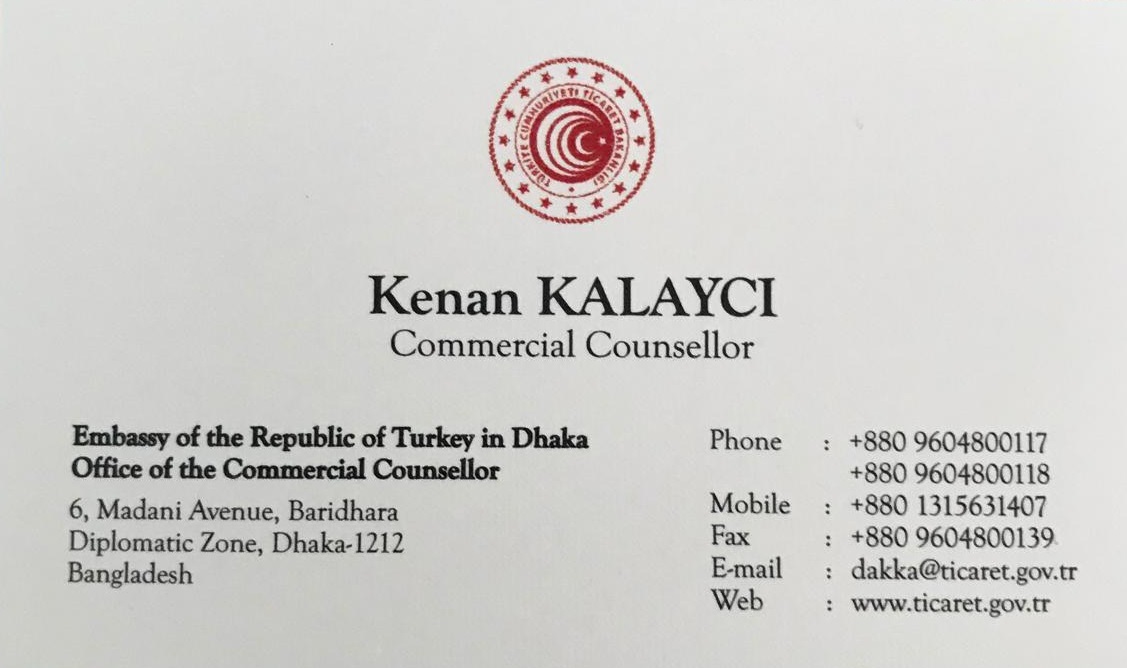